Chronione gatunki zwierząt i roślin w Polsce.
Karolina Ligas
Niedźwiedź Brunatny(ssak)Brunatny(ssak)
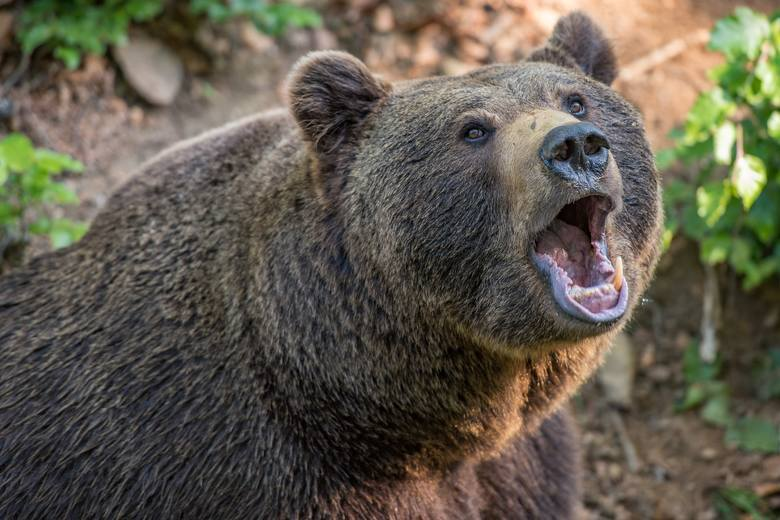 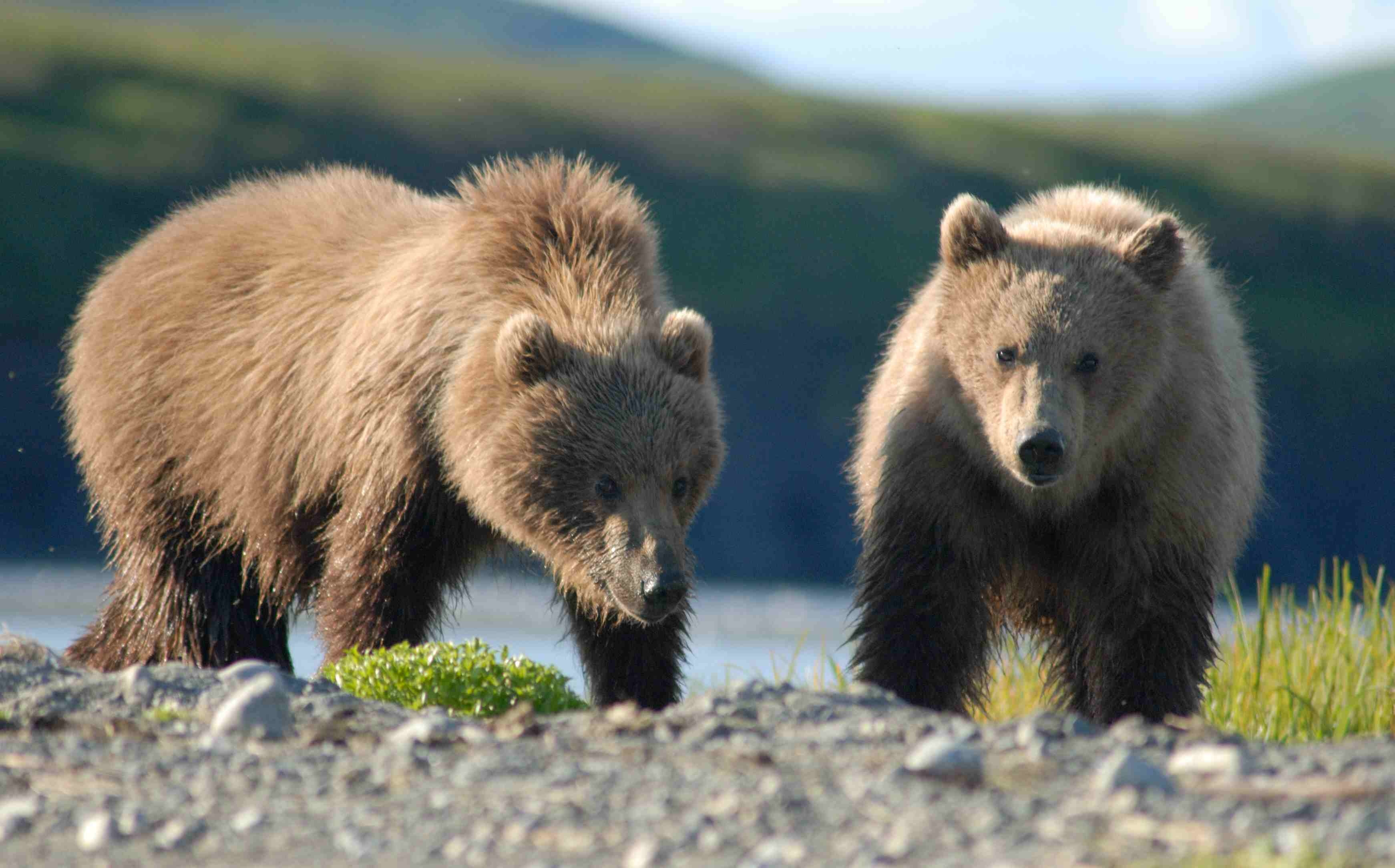 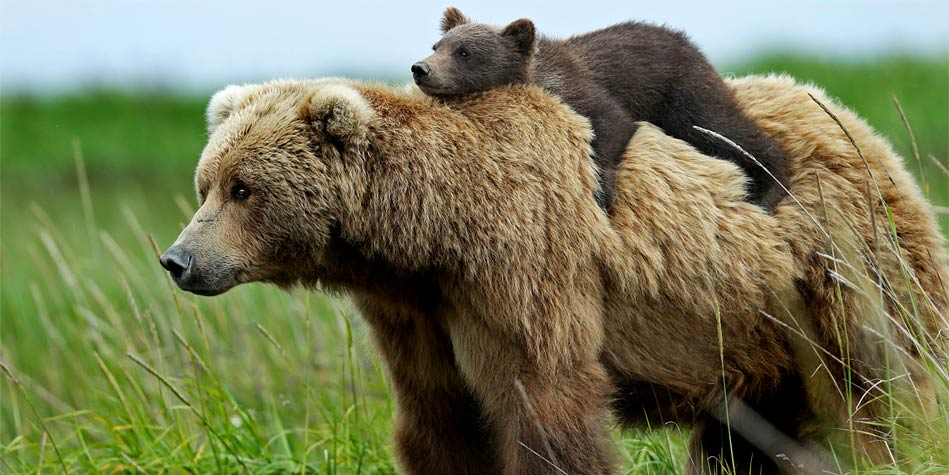 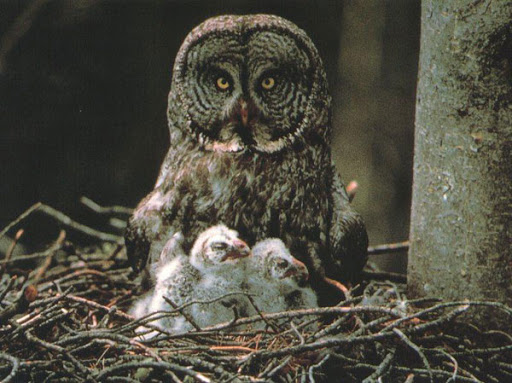 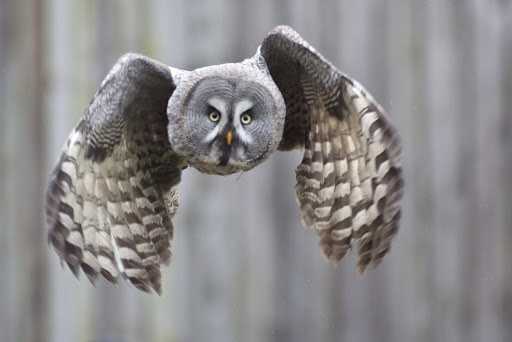 PuszczYk mszarny(ptak)9()
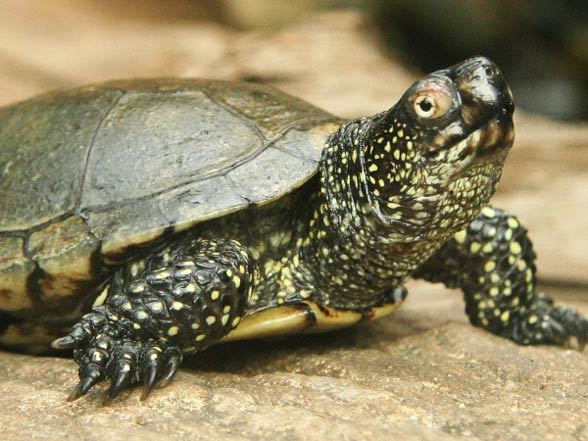 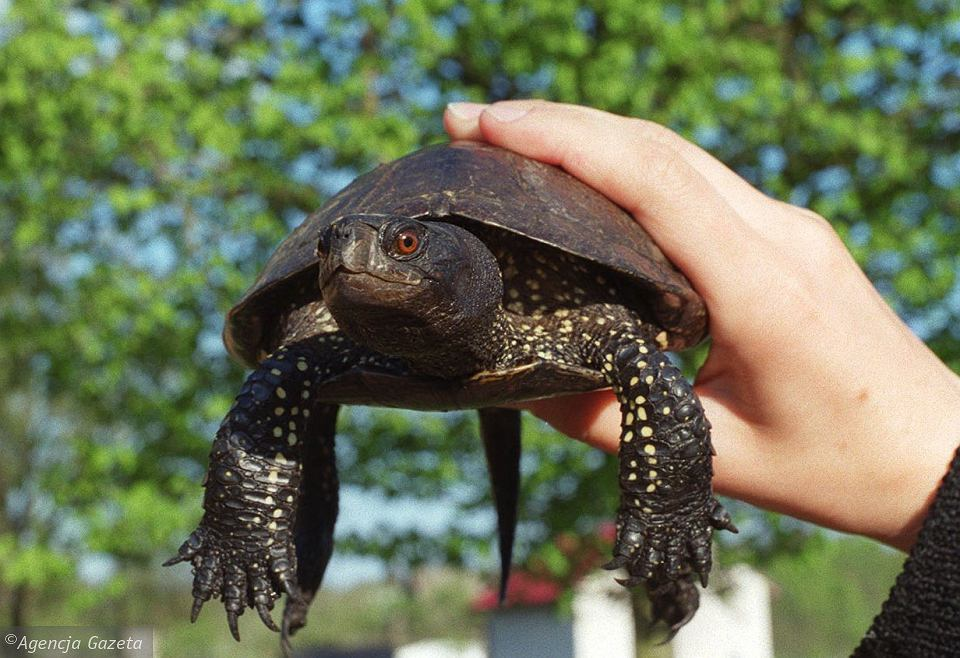 Żółw Błotny(gad))
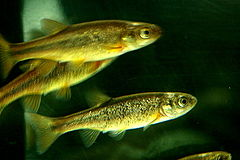 Strzebla Błotna (ryba)
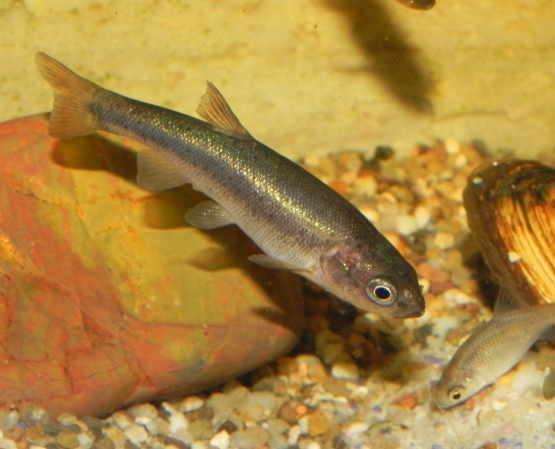 Soplówka jeżowata(grzyb)
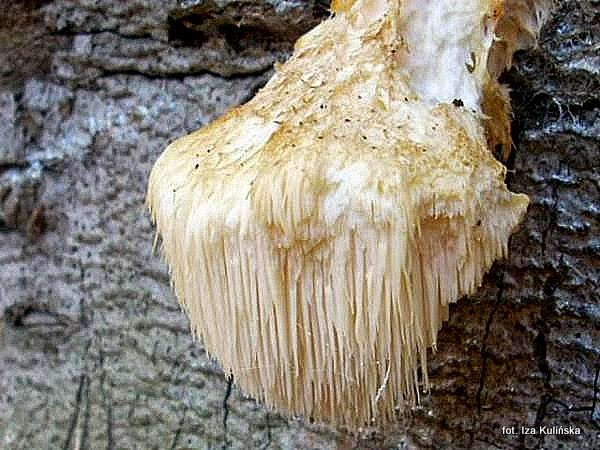 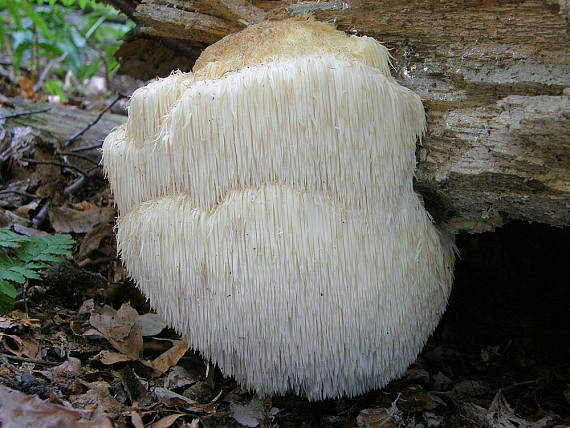 Dziękuję za uwagę !
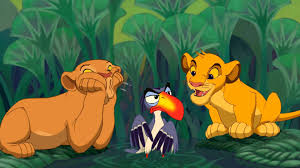